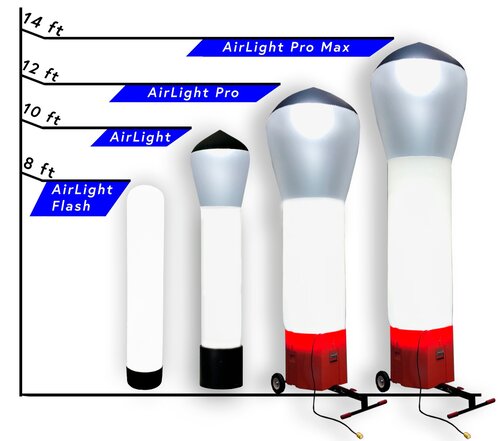 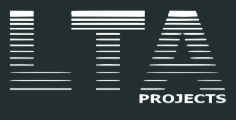 Airlight series
The worlds most portable light tower
Airlight FLASH
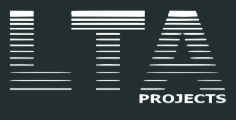 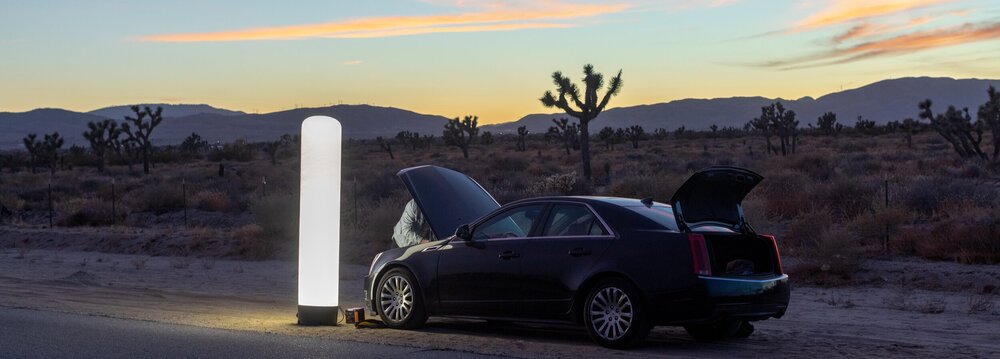 Airlight
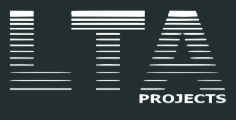 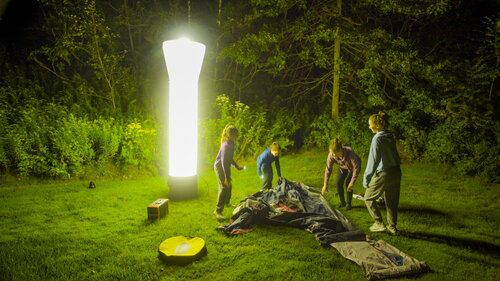 Airlight pro
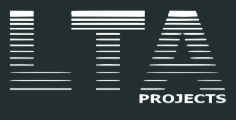 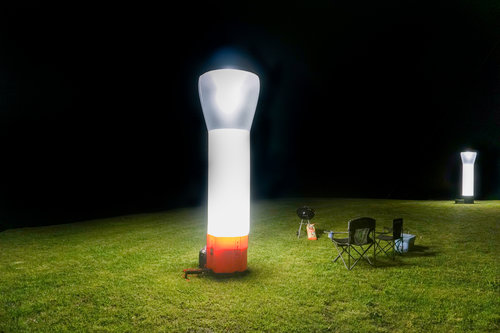 Airlight pro Max
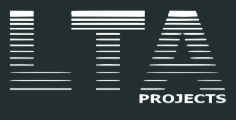 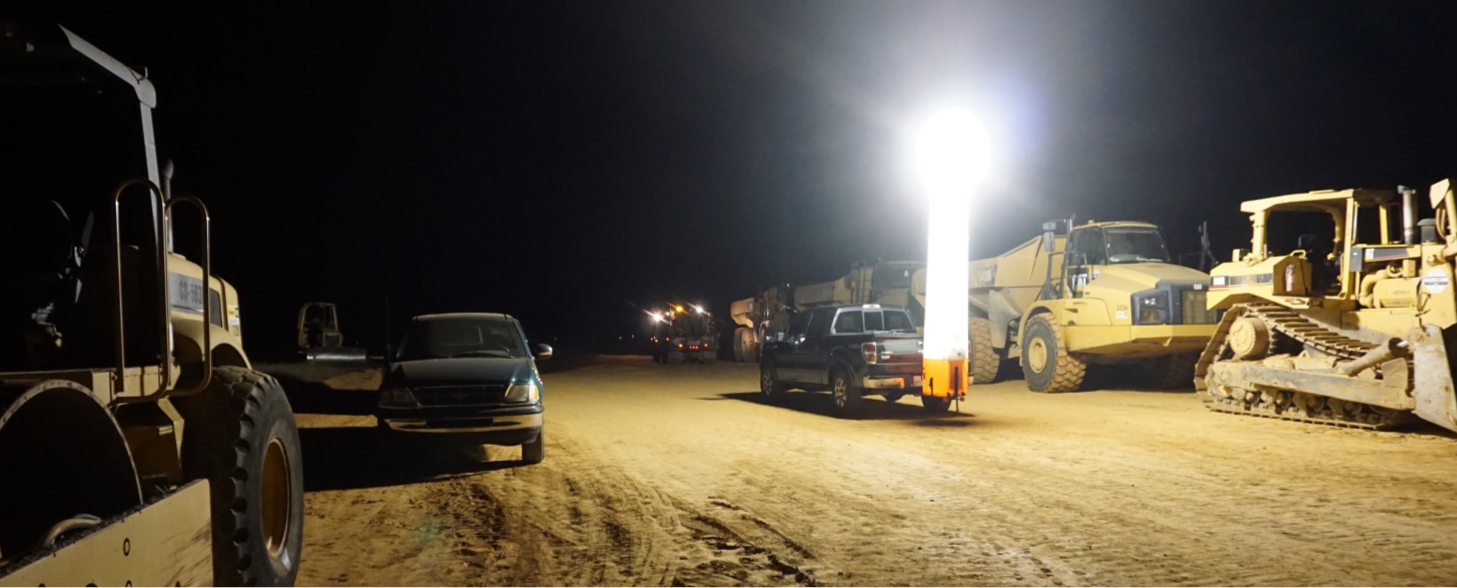 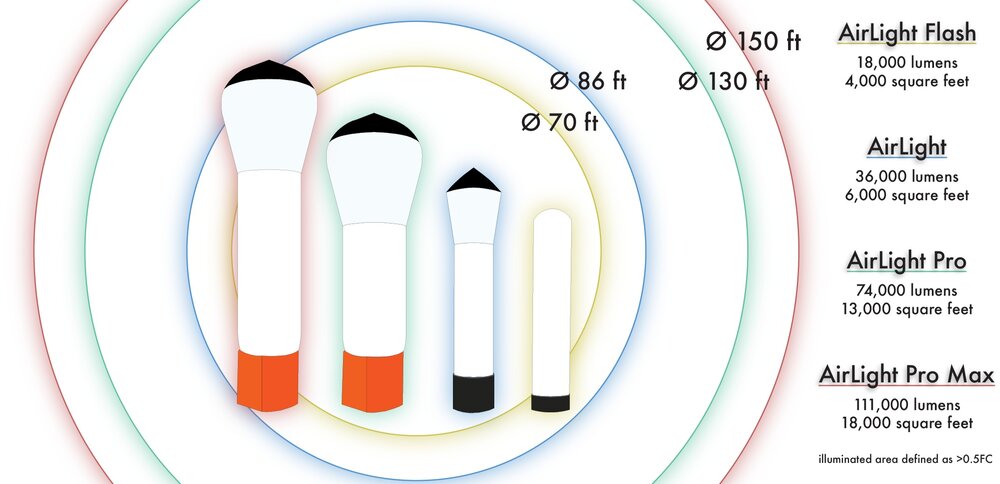